Dengue: An epidemic disease
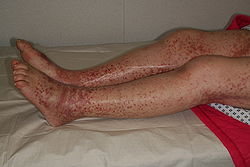 Dengue
Main cause of arthropod-borne
Every year happen 50-100  millon infections and 20 000 persons dead in more than 100 countries of Africa, America and Asia
It is endemic in more than 100 countries
In Cuba, there were 158 deaths for breakbone fever in 1981
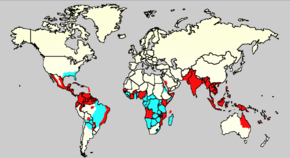 Concept
Feverish intense disease of sudden beginning 
Clinical variable ways.
Dengue viruses belong to the genus flavivirus within the Flaviviridae family
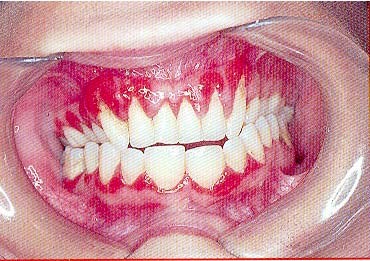 Etiology
There are 4 serotypes

DEN-1
DEN-2
DEN-3
DEN-4


This disease is transmitted for the Aedes Aegypti mosquito
Incubation period: 3-14 days
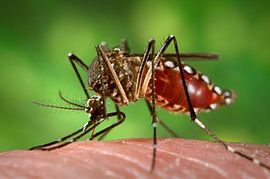 Breakbone fever
Sign and Symptoms:
Fever
Rash
Breakbone pain
Headache
Vomiting
If severe disease include:Bleeding, abdominal pain and short of breath.
Dengue shock syndrome (DSS)
Laboratory diagnosis
Hemogram: leukopenia , Lymphocytosis and Hemoconcentration 
Thrombocytopenia 
Enzyme-Linked ImmunoSorbent Assay(ELISA)
Polymerase chain reaction(PCR)
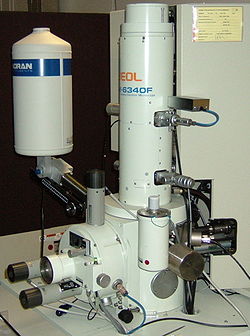 Other test: ultrasound
Complications
Pertinacious insomnia
Myelitis
Bronchial pneumonia
Meningoencephalitis
Myocarditis
Hepatitis
Management
Preventive treatment
Specific treatment                    
                     


Symptomatic treatment: Acetaminophen, Do not use Aspirin, neither steroids and to administrate liquids
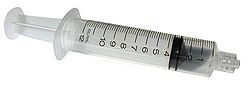 Definite Diagnosis
Clinical criterion

Epidemiologic criterion

Serological criterion
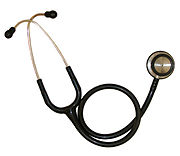 Differential Diagnosis
Flu
Exanthematous illnesses
Leptospirosis
Viral hepatitis 
Swamp fever
Yellow fever
Acute appendicitis
Conclusions:
Dengue is a global threat and it is endemic or epidemic in almost every country located in the tropics. It is important to know the main signs and symptoms to avoid complications. Prevention is essential to decrease the number of patients with this disease. Laboratory test are very useful to define a prognosis.